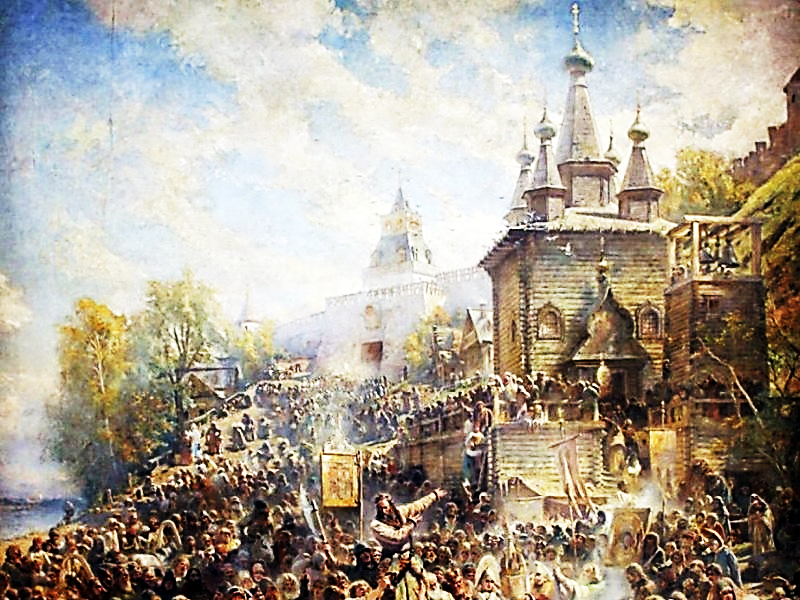 Нижегородский радиотехнический колледж
Исследовательская работа
«Народное единство – от прошлого к настоящему»
Выполнил: обучающийся гр.2РА-21-1УП Ерохин Александр Антонович
Руководитель: преподаватель Дмитриева Лариса Ивановна
Нижний Новгород
2023 г.
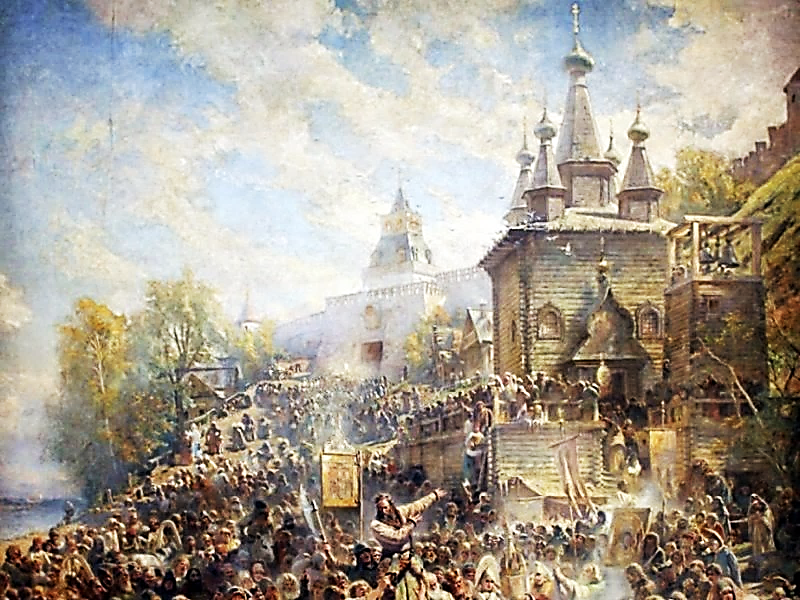 Цель работы – 
проследить преемственность деятельности органов местного самоуправления Нижегородского региона
Актуальность работы -
демонстрация героизма и сплоченности русского народа в минуту смертельной опасности
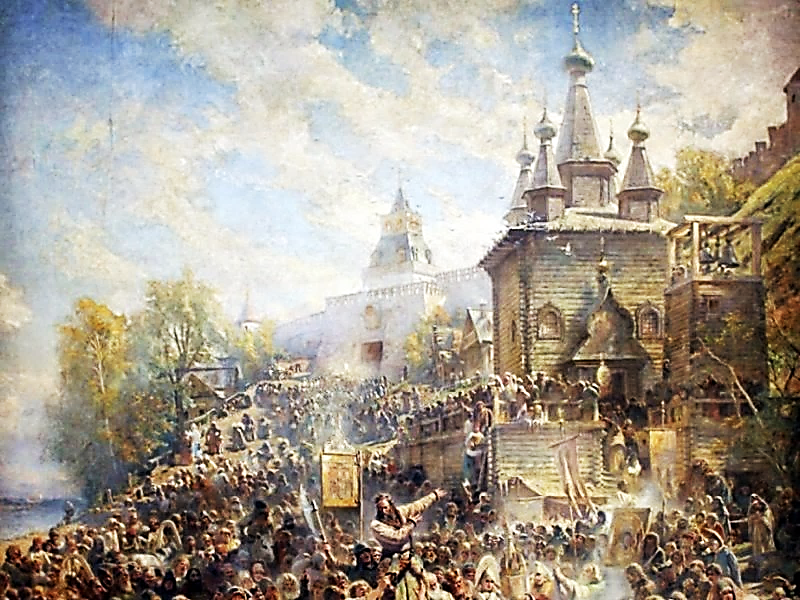 Задачи работы:
дать характеристику роли  Кузьмы Минина в в период  формирования Нижегородского ополчения; 


2) определить преемственность органов местного самоуправления  Нижегородского региона 17 и 21 веков
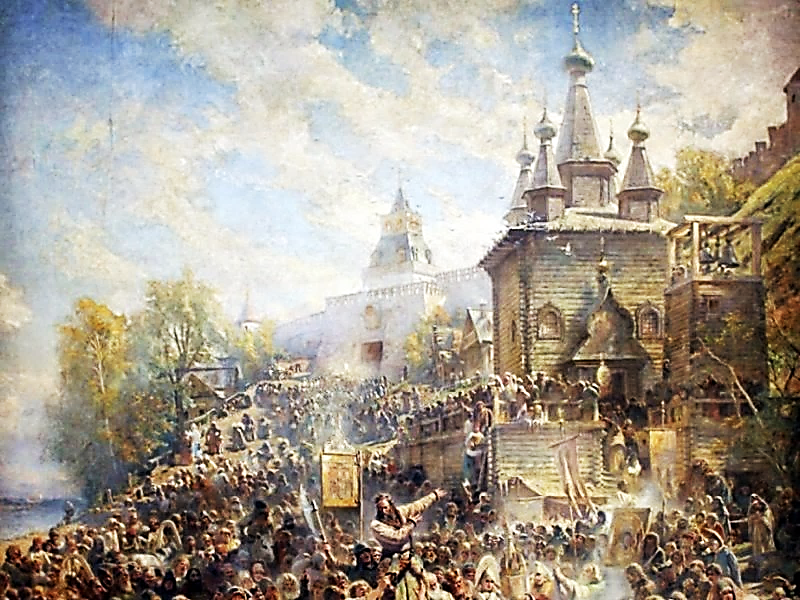 Выборы в Древней Греции
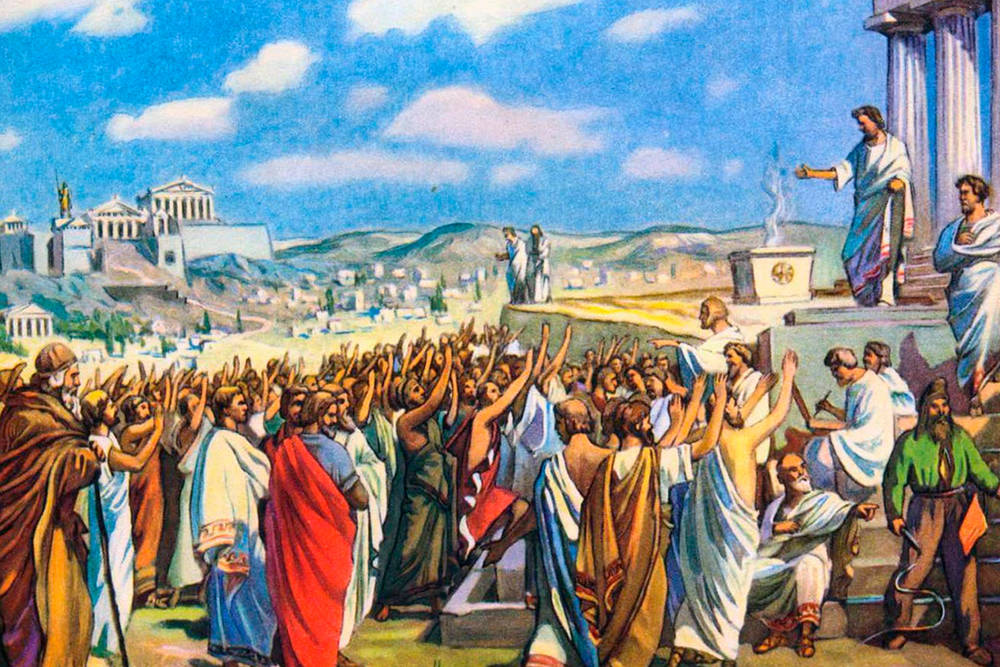 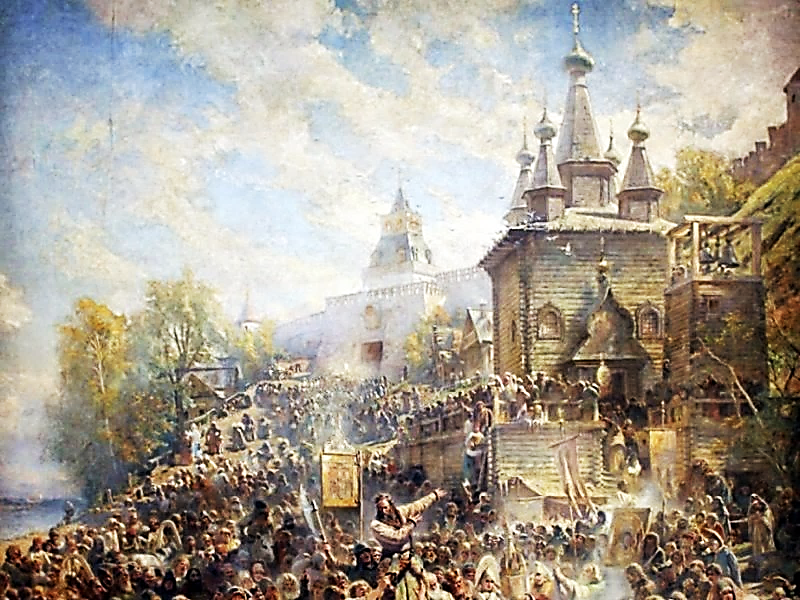 Земская изба
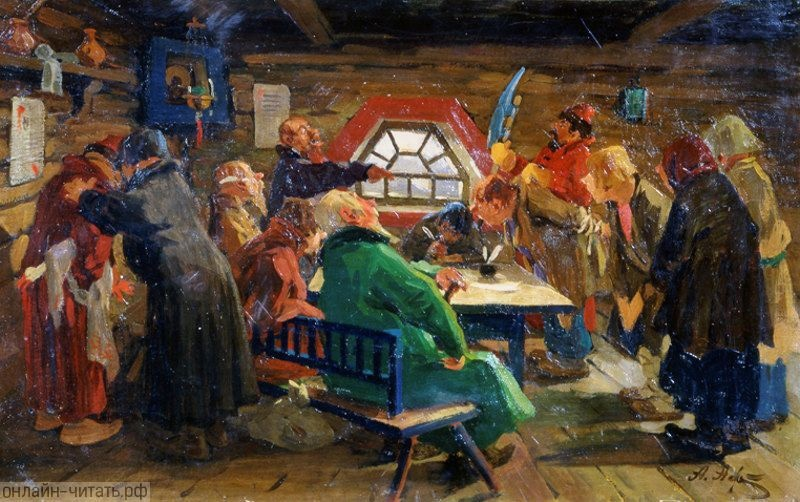 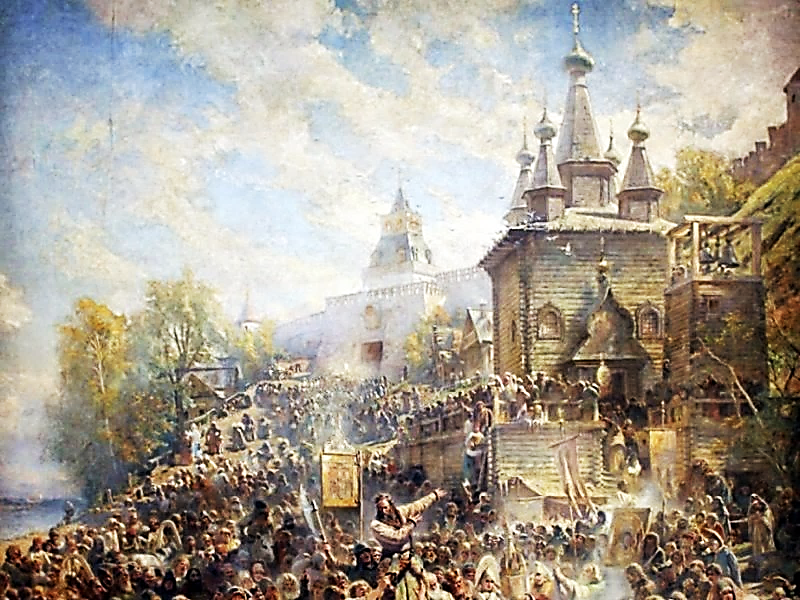 Книга Валерия Шамшурина 
«Набат над Волгой»
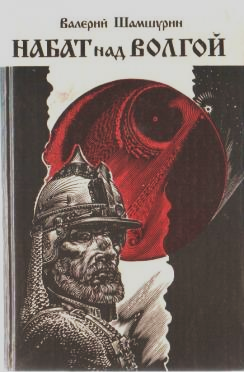 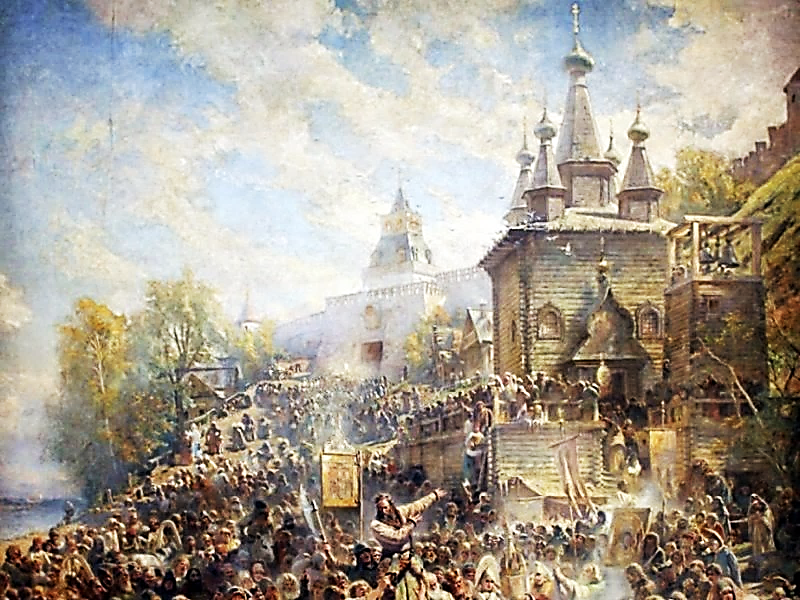 Первое народное ополчение (1611г.)
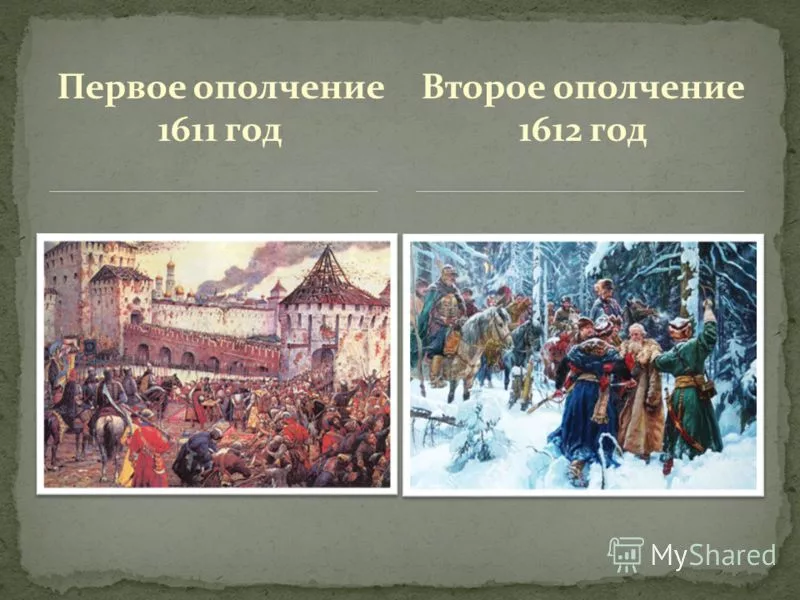 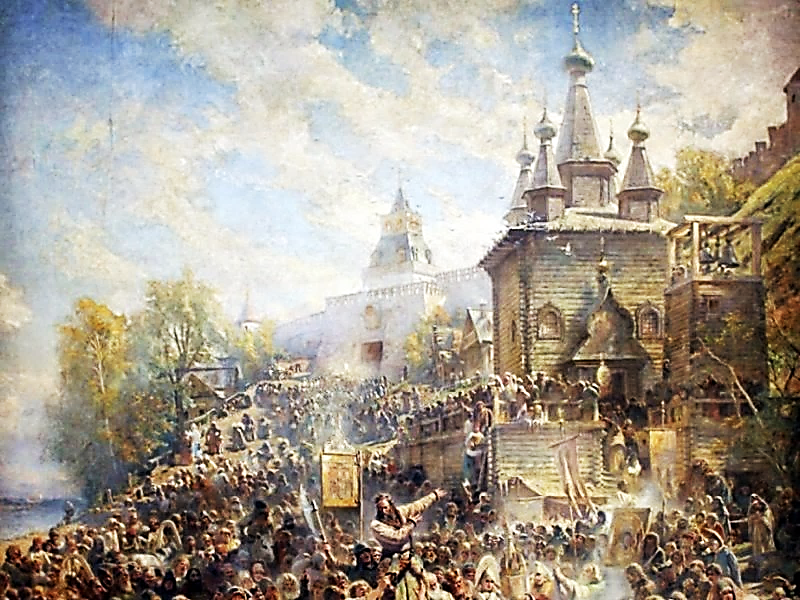 Картина Константина Маковского «Воззвание Минина»
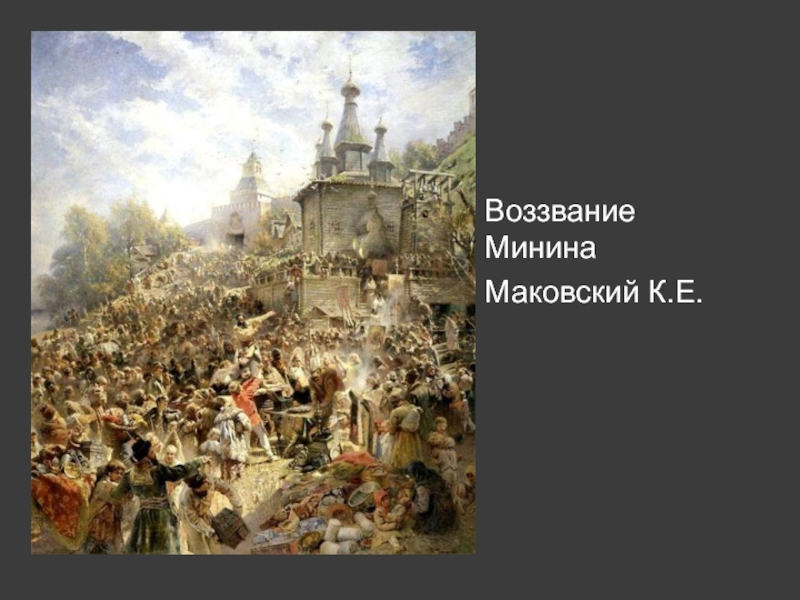 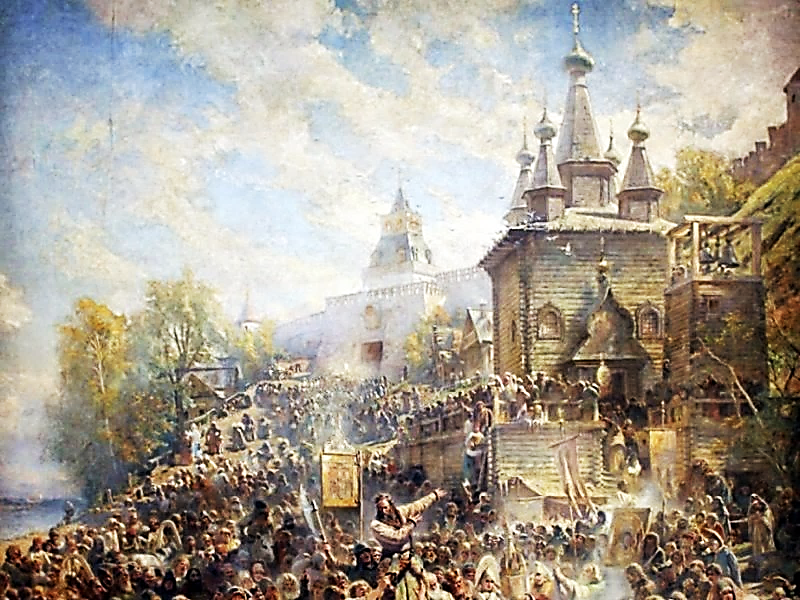 Дмитрий Пожарский
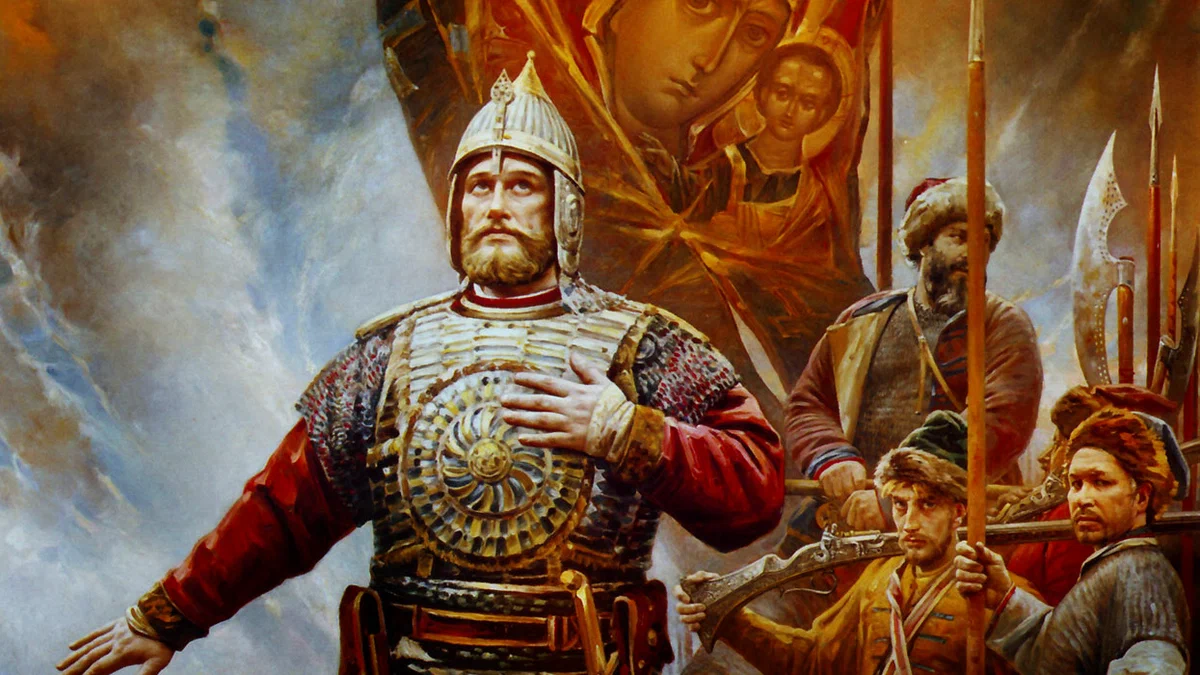 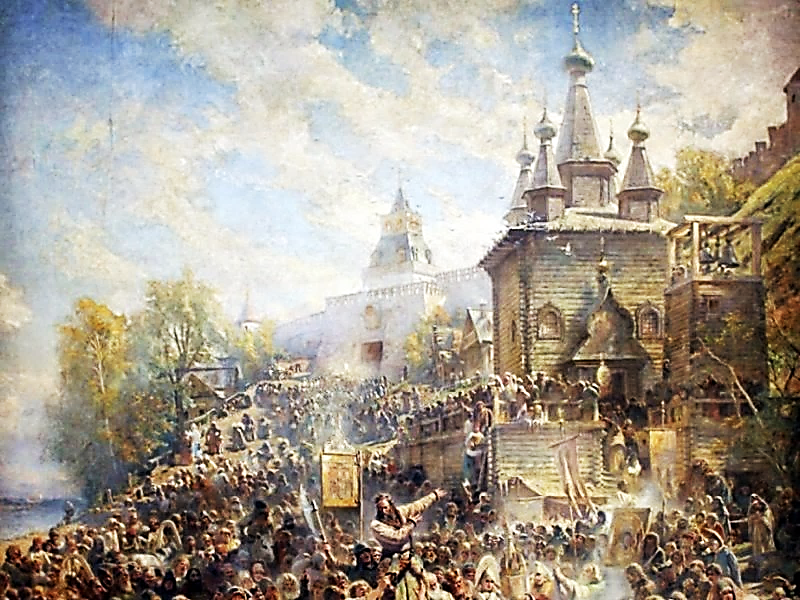 Второе народное ополчение 1612г.
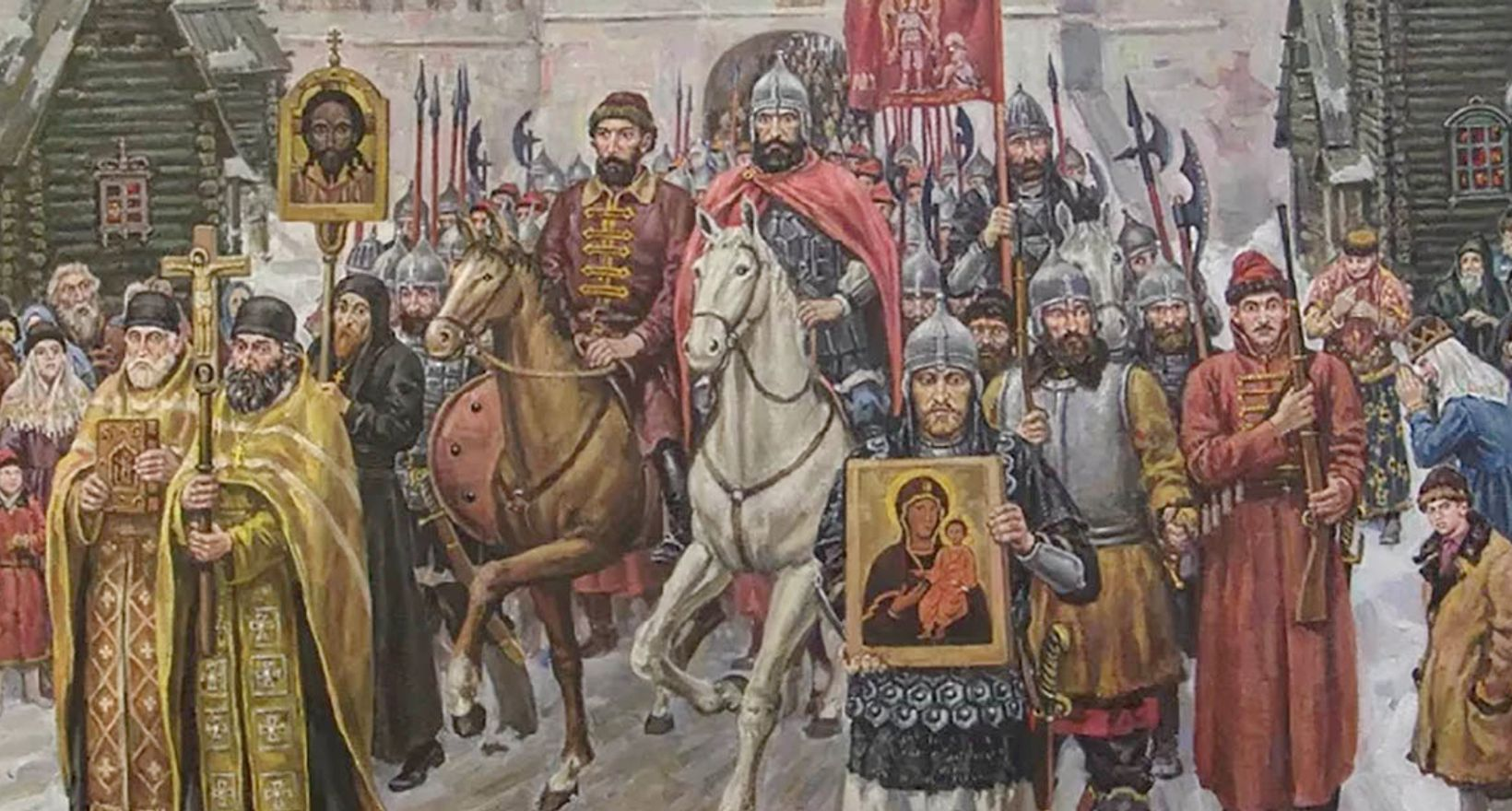 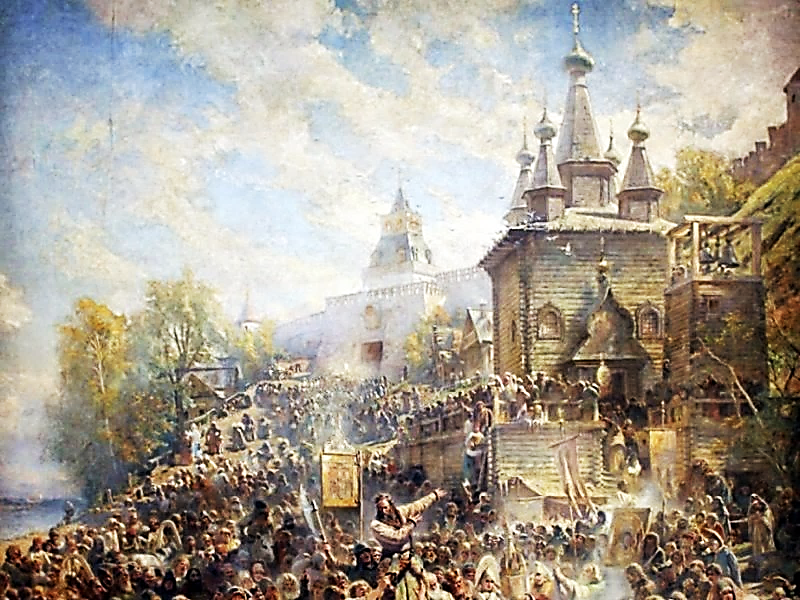 Изгнание поляков из Москвы
(4 ноября 1612 г.)
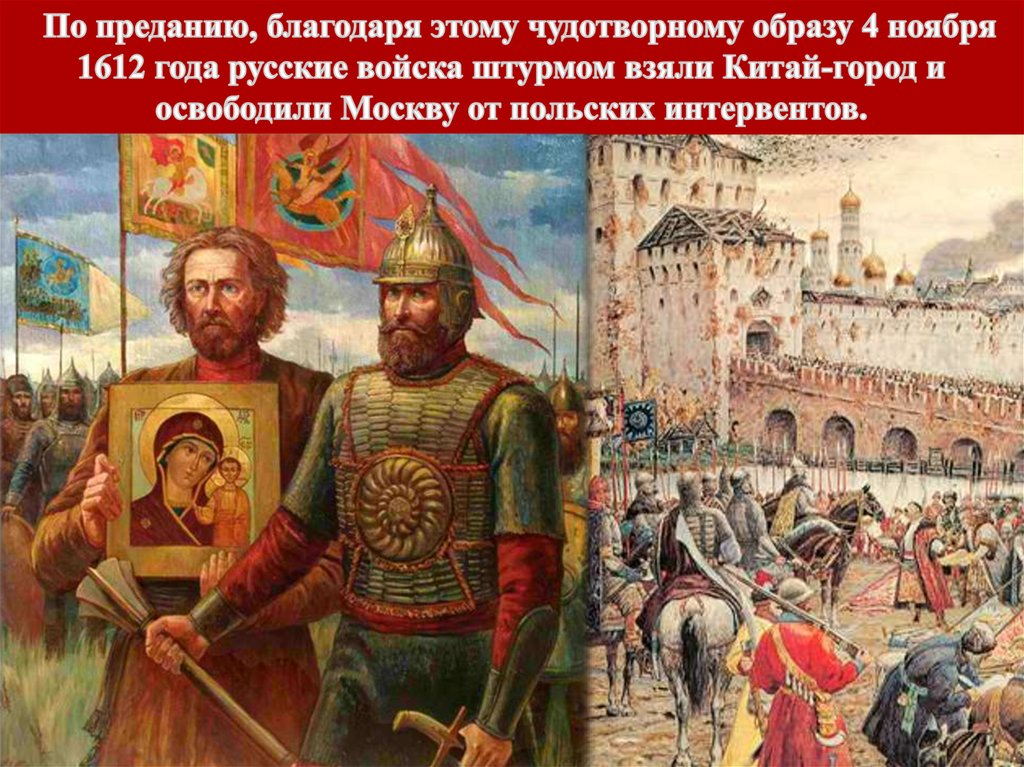 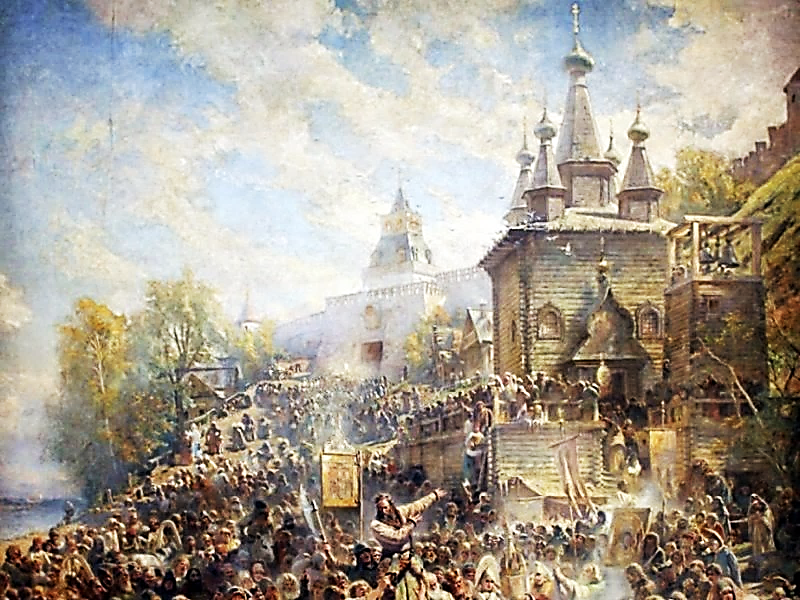 Органы местного самоуправления
Представительные органы
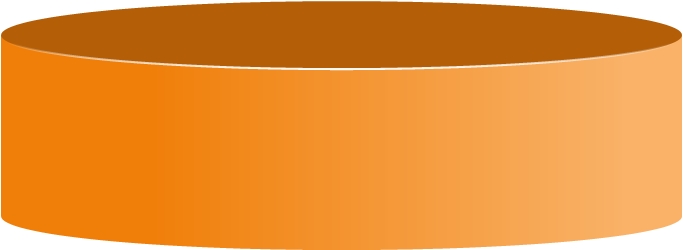 Исполнительные органы
Дума
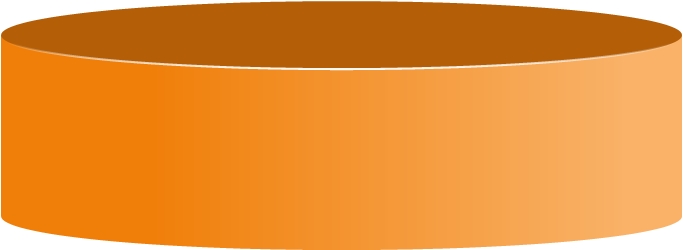 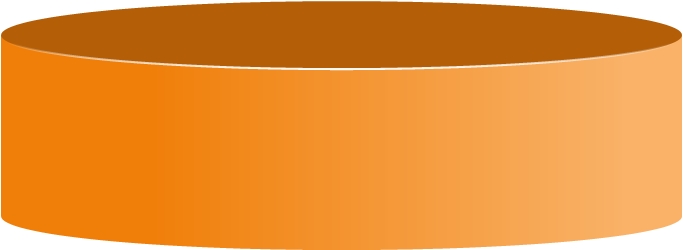 Земское собрание
Местные администрации
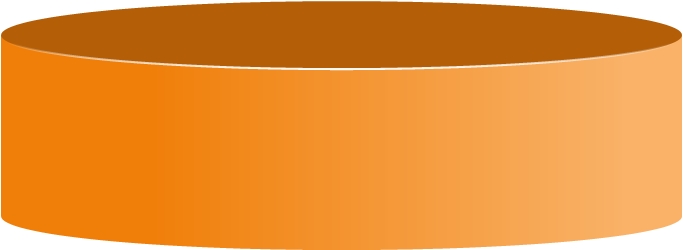 Сельсовет
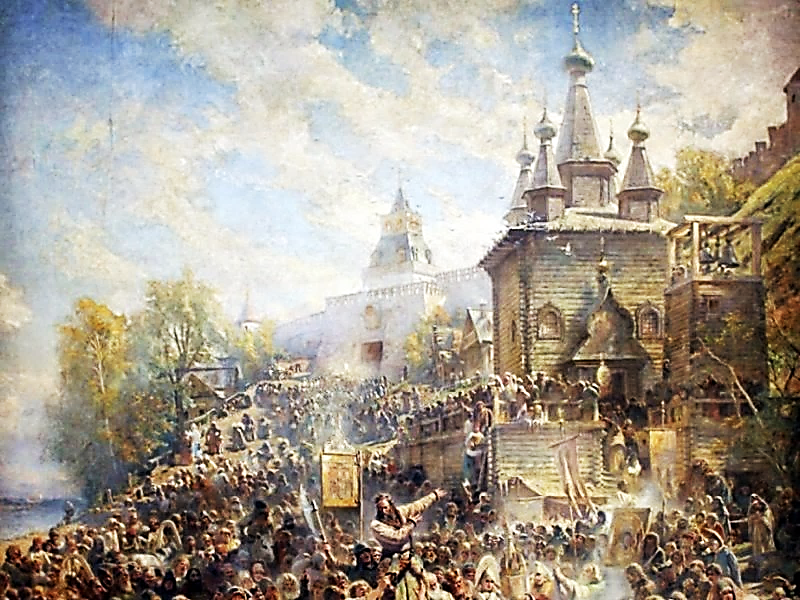 Танковый батальон «Кузьма Минин»
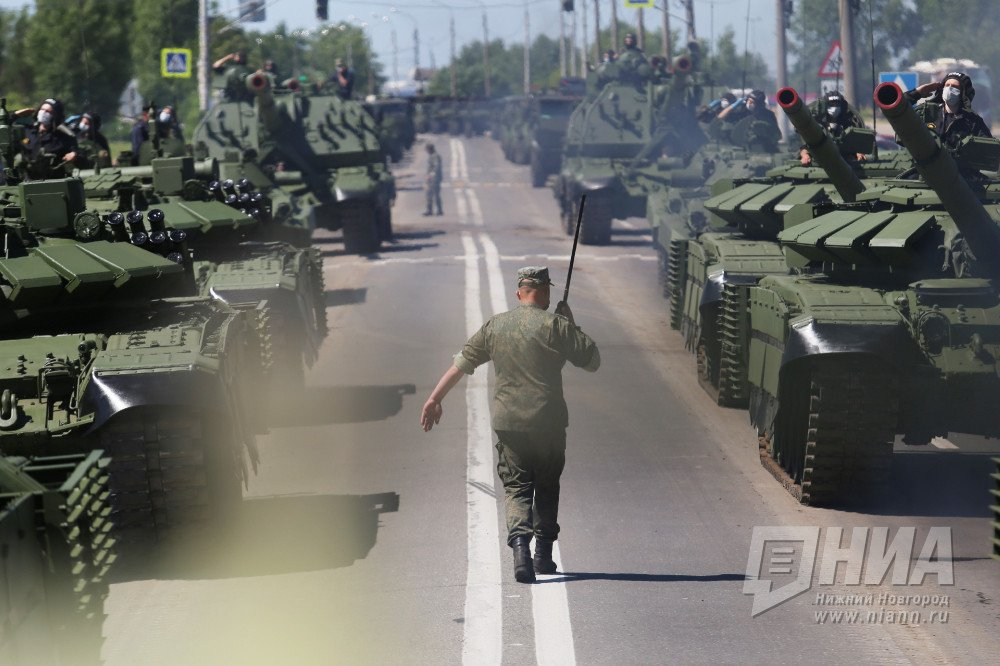 Дума
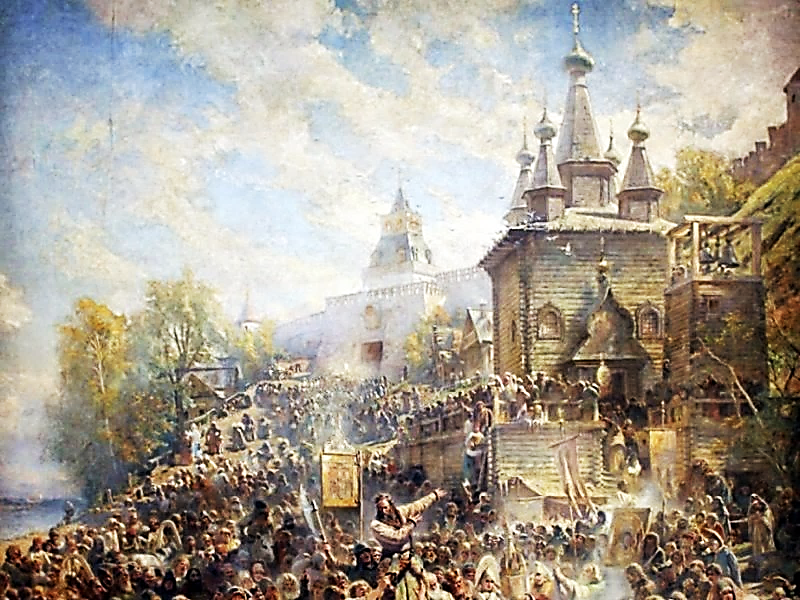 Всё для фронта, всё для победы!
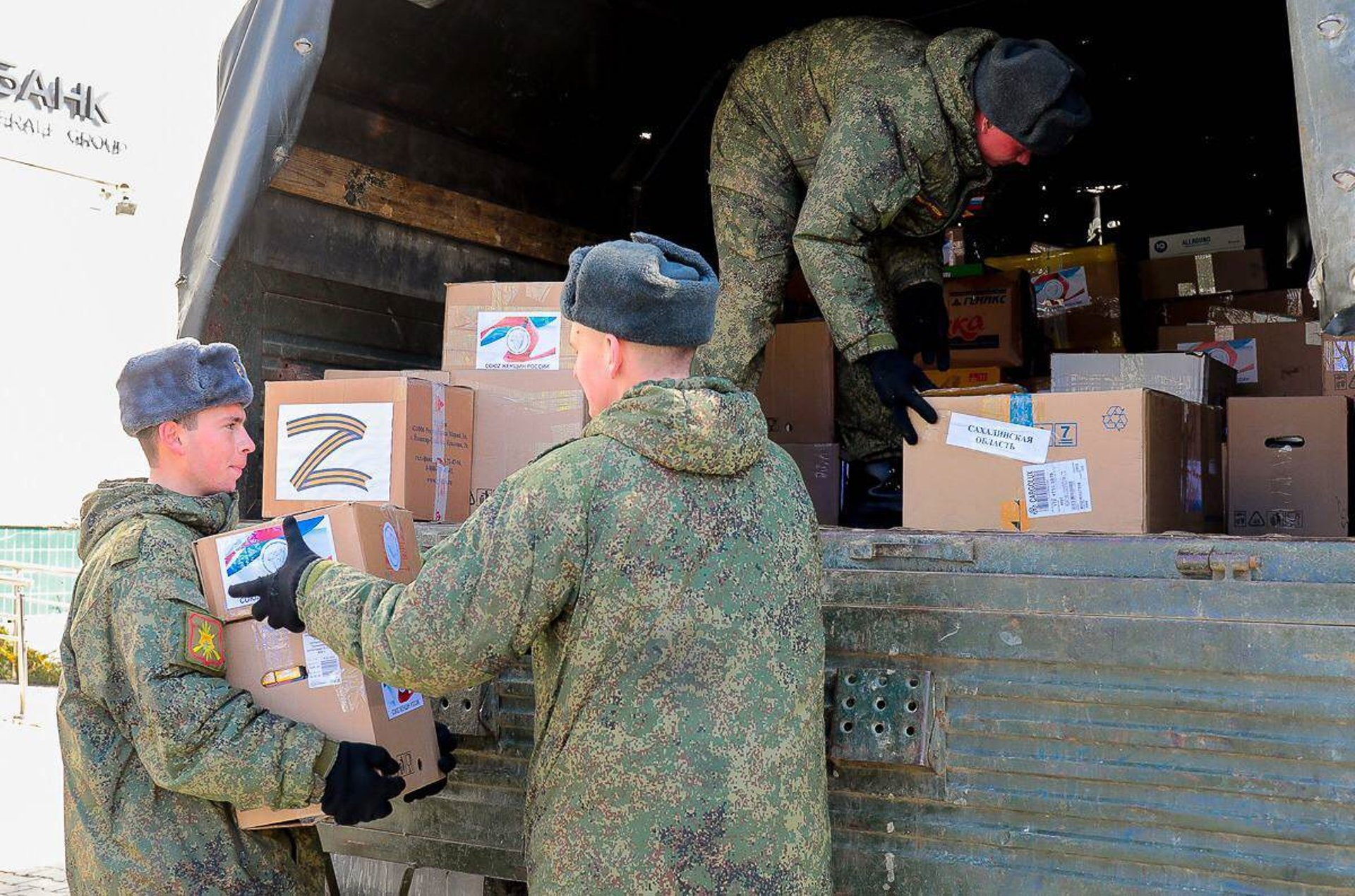 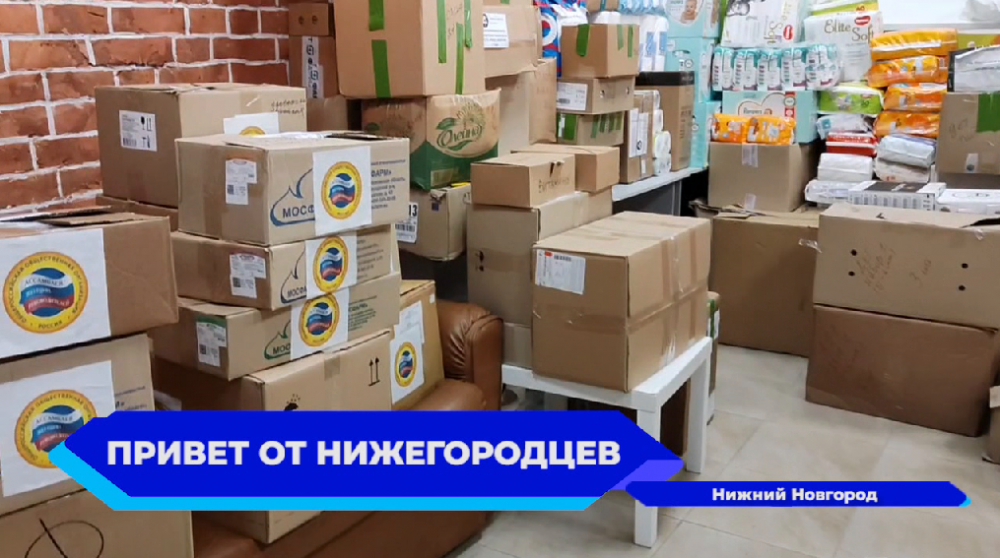 Дума
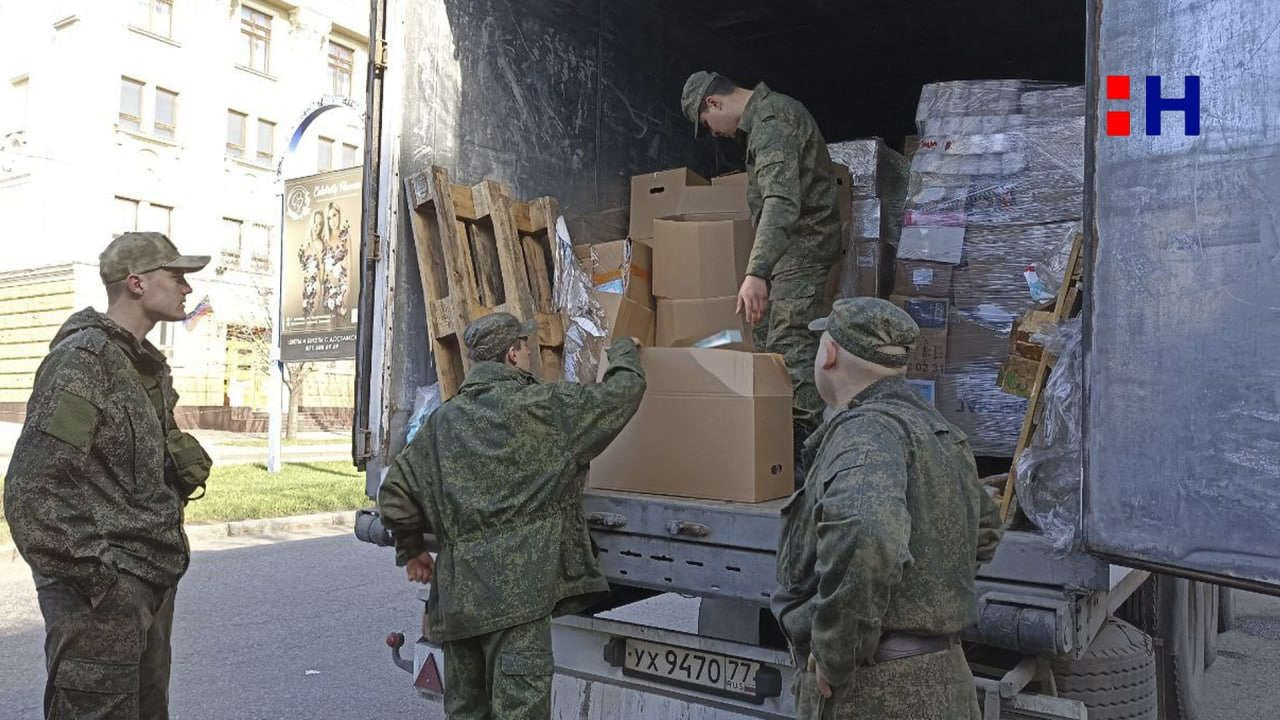 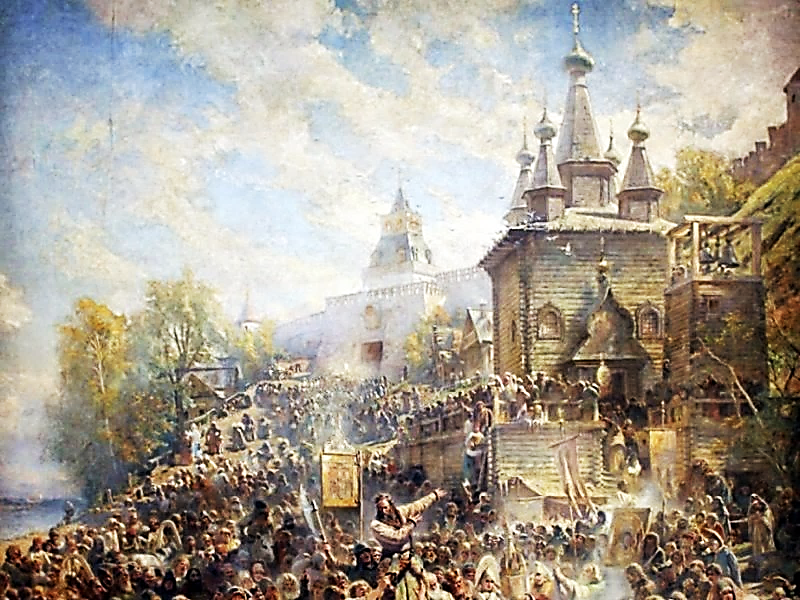 Всё для фронта, всё для победы!
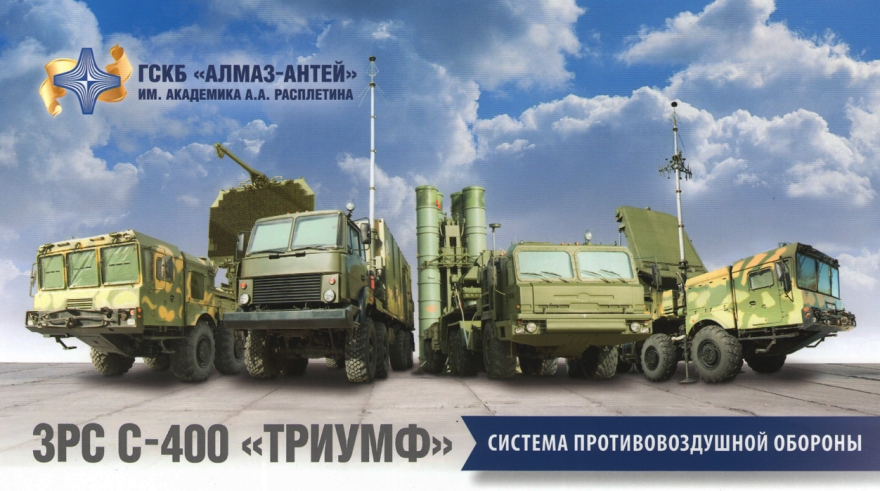 Дума
Система противовоздушной обороны С-400 «Триумф» (концерн «Антей»)
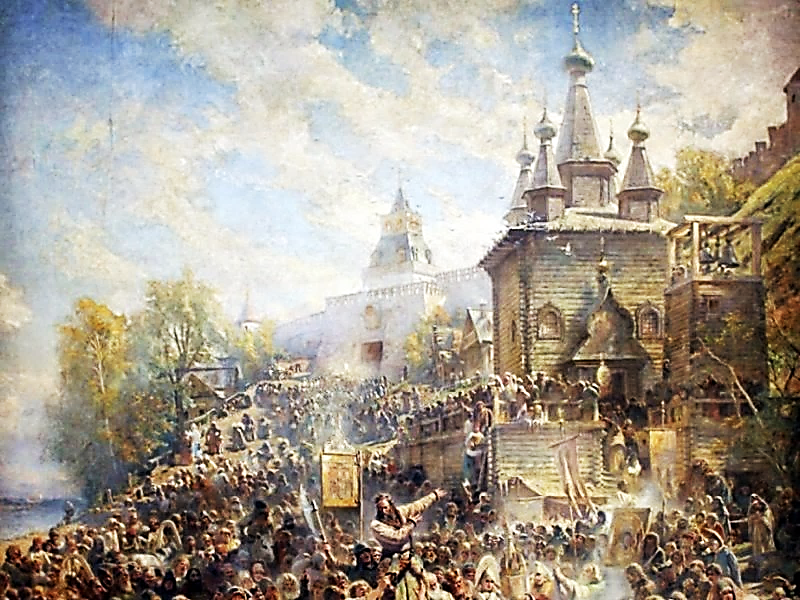 Всё для фронта, всё для победы!
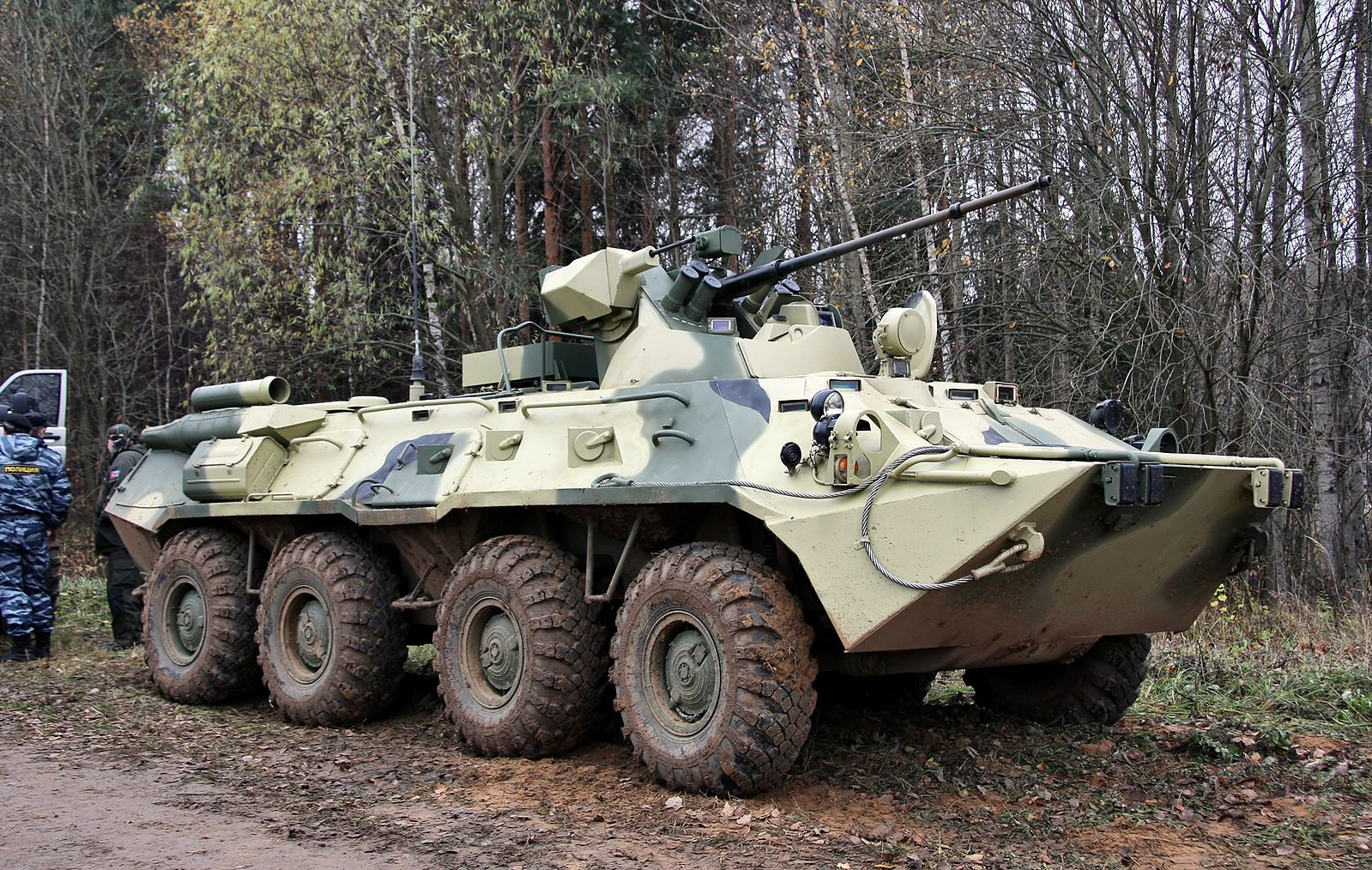 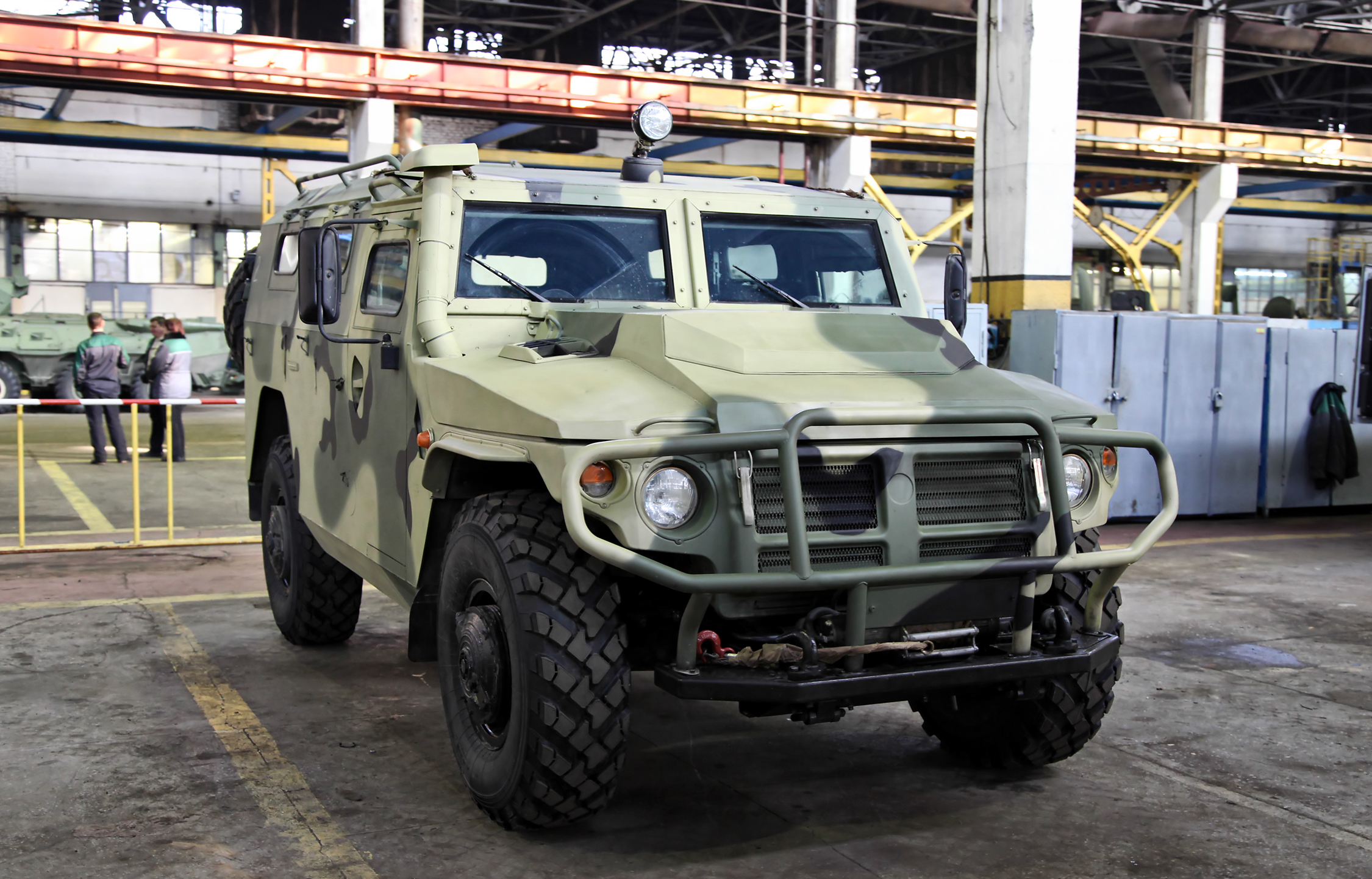 Дума
Колесные бронетранспортеры и легкие бронированные машины «Тигр» (Арзамасский машиностроительный завод»)
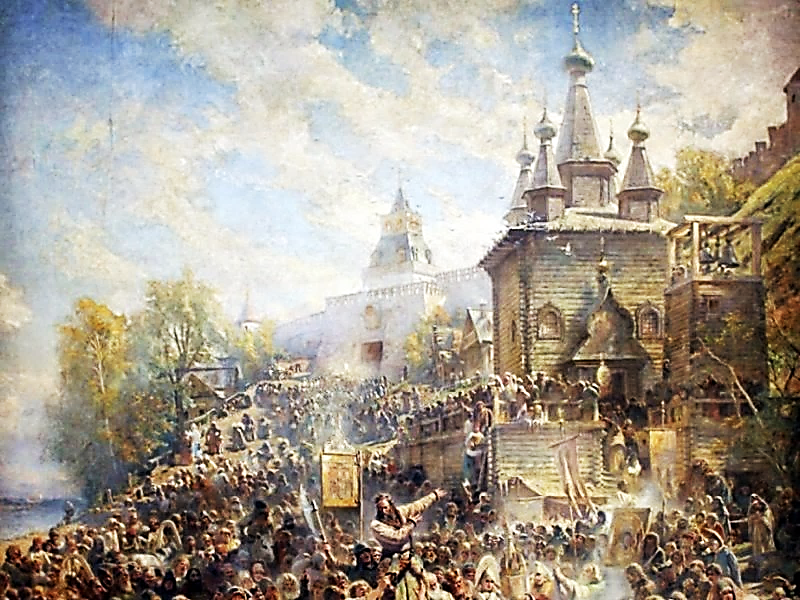 Всё для фронта, всё для победы!
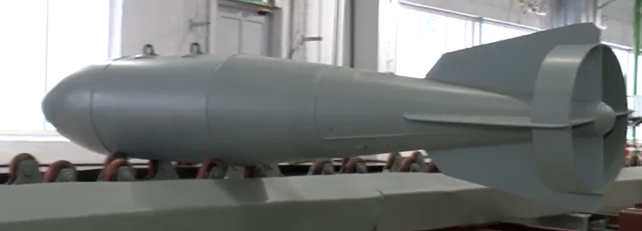 Дума
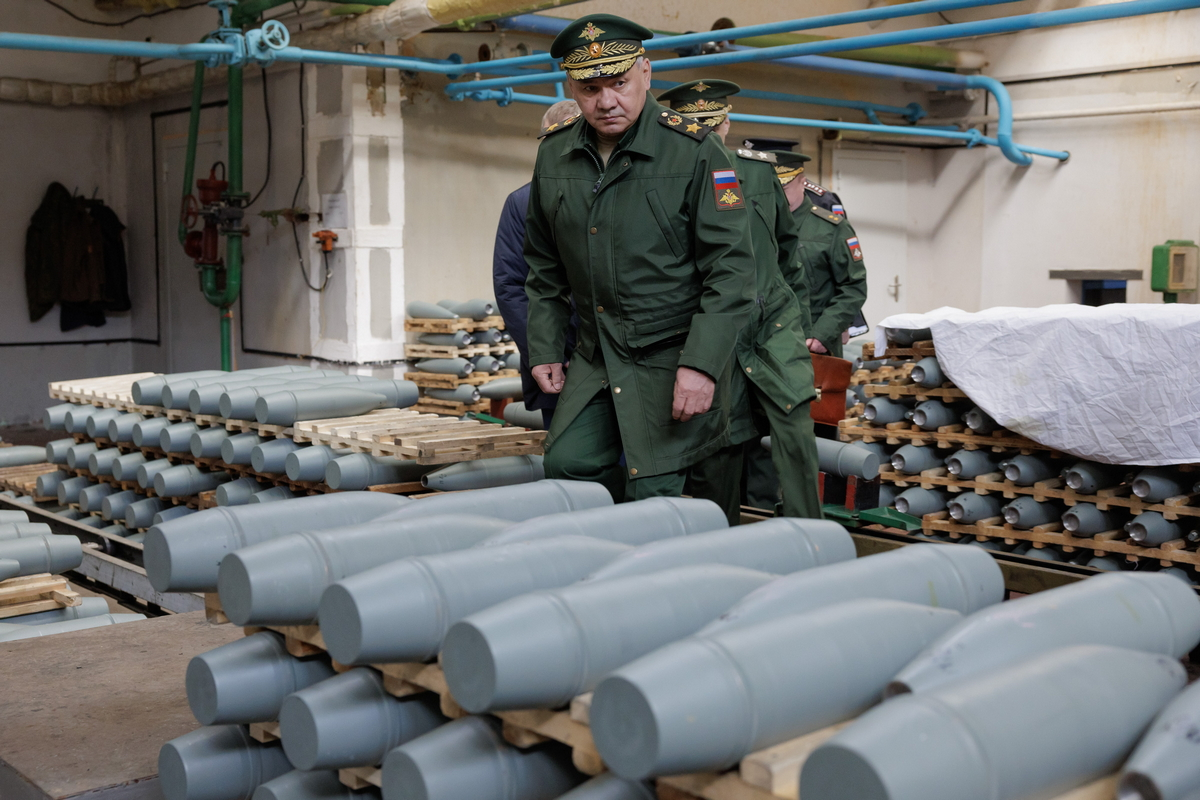 Фугасные бомбы и артиллерийские снаряды (Дзержинский завод им. Свердлова)
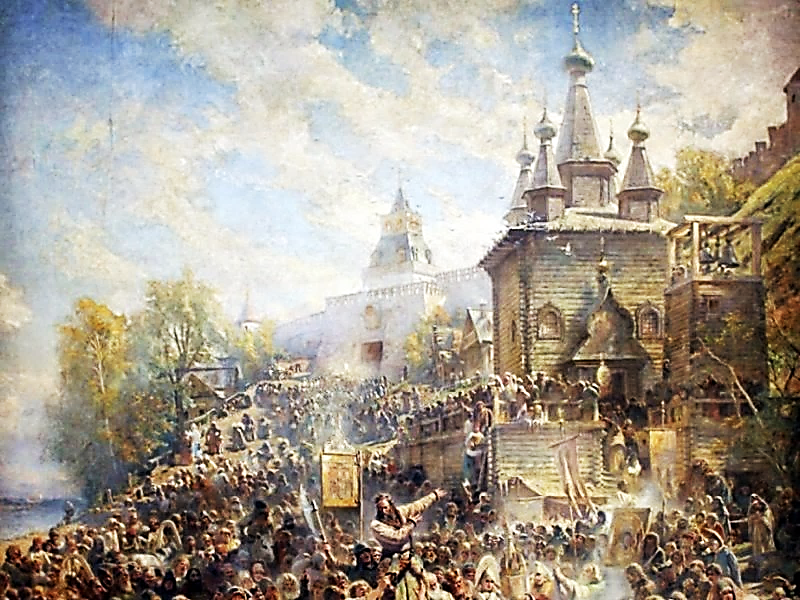 Спасибо за внимание